Clinical Update
ADAPTED FROM: 2020 ACC/AHA Guideline for the Management of Patients With Valvular Heart Disease
Table 1. ACC/AHA Applying Class of Recommendation and Level of Evidence to Clinical Strategies, Interventions, Treatments, or Diagnostic Testing in Patient Care (Updated May 2019)*
COR and LOE are determined independently (any COR may be paired with any LOE). 
A recommendation with LOE C does not imply that the recommendation is weak. Many important clinical questions addressed in guidelines do not lend themselves to clinical trials. Although RCTs are unavailable, there may be a very clear clinical consensus that a particular test or therapy is useful or effective.  
*The outcome or result of the intervention should be specified (an improved clinical outcome or increased diagnostic accuracy or incremental prognostic information). 
 †For comparative-effectiveness recommendation (COR 1 and 2a; LOE A and B only), studies that support the use of comparator verbs should involve direct comparisons of the treatments or strategies being evaluated. 
‡The method of assessing quality is evolving, including the application of standardized, widely-used, and preferably validated evidence grading tools; and for systematic reviews, the incorporation of an Evidence Review Committee.  COR indicates Class of Recommendation; EO, expert opinion; LD, limited data; LOE, Level of Evidence; NR, nonrandomized; R, randomized; and RCT, randomized controlled trial.
2
Evaluation of the Patient With Known or Suspected Native VHD
Initial Diagnosis
Hemodynamics
Stenotic Lesions
History & Physical
Regurgitant Lesions
ECG & CXR
CW & PW Doppler
Flow Reversal
PA Systolic Pressure 
RV Size
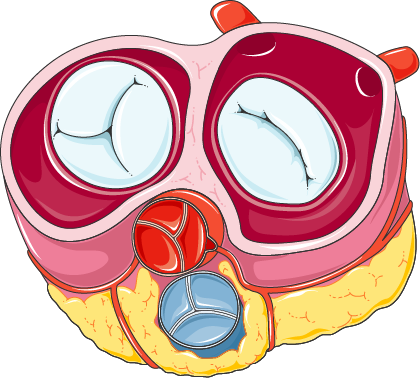 Maximum velocity
Mean gradient
Valve area
VHD Presence & Severity
Co-morbidities
Heart Failure
Regurgitant orifice area
Regurgitant volume
Regurgitant fraction
Rhythm
LV Function
Hypertrophy
Assessment of Valvular Anatomy & Etiology of VHD
Concurrent Valvular Disorders
Associated Abnormalities
LV Function & Anatomy
TTE
Abbreviations: CW indicates continuous wave; LV, left ventricle; PASP, pulmonary artery systolic pressure; PW, pulsed wave; RV, right ventricle; TTE, transthoracic echocardiography; and VHD, valvular heart disease.
3
Table 3. Additional Diagnostic Evaluation in VHD
Additional Testing
Chest X-Ray
TEE
CMR
PET-CT
Cardiac
Catheterization
Exercise
Testing
Important for symptomatic patient
Establishes heart size 
Presence or absence of pulmonary vascular congestion, intrinsic lung disease, calcification of aorta & pericardium
Provides high-quality assessment of mitral and prosthetic valve, including definition of intracardiac masses & possible associated abnormalities
Provides assessment of LV volumes and function, valve severity, and aortic dilation
Quantitation of aortic regurgitant severity in selected cases.
Aids in determination of active infection or inflammation
Provides measurement of intracardiac and pulmonary pressures, valve severity, and hemodynamic response to exercise & drugs
Gives an objective measure of exercise capacity
Identifies patients at high risk
Pre-procedural Testing Required Before Valve Intervention
Dental examination
CT coronary or invasive coronary angiogram
CT: Peripheral
CT: Cardiac
Rules out potential infection sources
Gives an assessment of coronary anatomy
Assesses femoral access for TAVI and other transcatheter procedures
Assesses suitability for TAVI and other transcatheter procedures
Abbreviations: CW indicates continuous wave; LV, left ventricle; PASP, pulmonary artery systolic pressure; PW, pulsed wave; RV, right ventricle; TTE, transthoracic echocardiography; and VHD, valvular heart disease.
4
Table 4.  Stages of VHD
Abbreviations: C1 indicates stage C1; C2; stage C2; LV; left ventricle; RV, right ventricle; and VHD, valvular heart disease.
5
Diagnostic Testing: Follow-up
Established VHD
New symptoms or Change in symptoms
Routine follow up
Valve dysfunction
Other etiologies
Repeat TTE
Yearly history & physical
TTE frequency based on type and severity of lesion, known rate of progression and effect on associated ventricle
Deterioration of the ventricular response to volume or pressure overload
Table 5. Frequency of Echocardiograms in Asymptomatic Patients With VHD and Normal LV Function
Patients with mixed valve disease may require serial evaluations at intervals earlier than recommended for single-valve lesions. These intervals apply to most patients with each valve lesion and do not take into consideration the etiology of the valve disease.  *With normal stroke volume. Stages C2 and D disease are not included in this table because they would be considered candidates for intervention.
Abbreviations: CMR indicates cardiac magentic resonance; LV, left ventricle; mo, month; m/s, milliseconds; MV, mitral valve; STS, Society of Thoracic Surgeons; TAVI, transcathether aortic valve implantation; TTE, trasnsthoracic echocardiography; VHD, valvular heart disease; y, year; Vmax, maximum transvalvular velocity.
6
Recommended Treatment Regimens & Duration of Secondary Prophylaxis
Table 6. Secondary Prevention of Rheumatic Fever
Table 7. Duration of Secondary Prophylaxis for Rheumatic Fever
*In patients with documented valvular heart disease, the duration of rheumatic fever prophylaxis should be ≥10 y or until the patient is 40 y of age (whichever is longer). Lifelong prophylaxis may be recommended if the patient is at high risk of group A streptococcus exposure. Secondary rheumatic heart disease prophylaxis is required even after valve replacement. †Administration every 3 week is recommended in certain high-risk situations. ‡Macrolide antibiotics should not be used in persons taking other medications that inhibit cytochrome P450 3A, such as azole antifungal agents, HIV protease inhibitors, and some selective serotonin reuptake inhibitors.
Abbreviations: IM indicates intramuscular; mg; milligrams; Q; every; RHD, rheumatic heart disease; U; units; and VHD, valvular heart disease.
7
Classification of Recommendations for RHD & IE
Abbreviations: IE indicates infective endocarditis; RHD, rheumatic heart disease; VHD valvular heart disease.
8
Figure 1. Anticoagulation for AF in Patients With VHD
Patient with VHD and AF
Native valve disease
(except rheumatic MS)
Bioprosthetic
Valve*
Rheumatic MS
New-onset AF
within 3 months of valve implantation
> 3 month after procedure
Anticoagulation with VKA
(2a)
VKA or NOAC based on
CHA2DS2-VASc Score
(1)
Long-term VKA anticoagulation
(1)
* In patients with mechanical heart valves with or without AF who require long-term anticoagulation with VKA to prevent valve thrombosis, NOACs are not recommended. Class 3:Harm.
Abbreviations:  AF indicates atrial fibrillation; CHA2DS2-VASc score, congestive heart failure, hypertension, age ≥ 75 years, diabetes mellitus, stroke or transient ischemic attack (TIA), vascular disease, age 65 to 74 years, sex category; MS, mitral stenosis; NOAC, non–vitamin K oral anticoagulant; VHD, valvular heart disease; and VKA, vitamin K antagonist.
9
Management of Patients with VHD After Valve Intervention
Periodic Assessment is Needed
Procedural Complications
Patient Management
If Symptoms After Valve Intervention:
Post Op AF
Stroke
Bleeding
Vascular Complications
Pericarditis
Heart Block
Heart Failure
Renal Dysfunction
Infection
Paravalvular Leak
Evaluate and treat patients with CAD risk factors according to guidelines
Encourage heart healthy lifestyle behaviors
Endocarditis prophylaxis
Periodic imaging
Assess valve function
Evaluate and treat concurrent cardiac and non-cardiac conditions
For VKA anticoagulation, review INR
Abbreviations: 1̊ indicates primary; 2 ̊, secondary; AF, atrial fibrillation; CAD, coronary artery disease; INR, international normalized ratio; Op, operative; VHD, valvular heart disease; and VKA, vitamin K antagonist.
10
Imaging After Valve Intervention
Abbreviations: cm indicates centimeters; LV, left ventricle; and PA, pulmonary artery.
11
Table 13. The Evaluation and Management of Aortic Stenosis
Abbreviations: AR indicates aortic regurgitation; AS aortic stenosis; AVA, aortic valve area circulation; AVAi, aortic valve area indexed to body surface area; LVEF, left ventricular ejection fraction; ∆P, pressure gradient between the left ventricle and aorta; and Vmax, maximum velocity.
12
Figure 2. Timing of Intervention for Aortic Stenosis
Abnormal Aortic Valve With Reduced Systolic Opening
No AS Symptoms
Symptoms due to AS
Vmax <4 m/s and
 AVA < 1 cm2
AS Stage B
Vmax 3-3.9 m/s
Severe AS Stage D1
Vmax >4 m/s 
∆Pmean > 40mmhg
AS Stage C
Vmax >4 m/s
Other
Cardiac 
Surgery
LVEF<50%
Vmax >5 m/s OR
BNP>3x normal OR
Rapid disease 
progression
LVEF
<50%
Other
Cardiac 
Surgery
ETT with drop in BP or ex. capacity
Drop in LVEF to <60% on 3 serial studies
YES
NO
Severe AS Stage D2
DSE Vmax >4 m/s
Severe AS Stage D3
AVA <  0.6cm2/m2 and
SVI <35 ml/m2
AS most likely
cause of symptoms
Low surgical 
risk
AVR (SAVR or TAVI) (1)*
SAVR (2a)
SAVR (2b)
*See section 3.2.4.2
Abbreviations:  AS indicates aortic stenosis; AVA, aortic valve area; cm, centimeter; AVR, aortic valve replacement; BNP, B-type natriuretic peptide; DSE, dobutamine stress echocardiography; ETT, exercise treadmill test; LVEF, left ventricular ejection fraction; mmHg, millimeters of mercury; ∆Pmean, average change in pressure; SAVR, surgical aortic valve replacement; SVI, stroke volume index; TAVI, transcatheter aortic valve implantation; and Vmax, maximum transvalvular velocity.
13
Figure 3. Choice of SAVR versus TAVI for AVR in Valvular AS
Indication for AVR*
Shared Decision-making with patient and Heart Valve Team with discussion of SAVR or TAVI (1)
Not high or Prohibitive Risk
Surgical Risk Assessment
High or Prohibitive Risk
STS>8%
> 2 frailty measures or
< 2 organ systems or
Procedural impediment
Amenable for VKA Anticoagulation?
NO
YES
Bioprosthetic (1)
Age
<50
50-65
>65
Life expectancy with acceptable QOL >1 year?
Symptomatic severe AS (D1,D2, D3) OR asymptomatic severe AS with LVEF < 50% and anatomy suitable for TF TAVI? (Individualize)
Bioprosthetic (2a)
SAVR
YES
NO
Mechanical 
AVR (2a)
YES
Mechanical 
or Bioprosthetic (2a)
NO
Valve and vascular anatomy suitable for TF TAVI?
Age < 65
Age >80
Age 65 to 80
Pulmonic 
autograft 
(2b)
YES
NO
SAVR (1)
TF TAVI (1)
SAVR (1)
TF TAVI (1)
SAVR (2a)
TAVI (1)
Palliative Care (1)
Abbreviations: AS indicates aortic stenosis; AVR, aortic valve replacement; LVEF, left ventricular ejection fraction; QOL, quality of life; SAVR, surgical aortic valve replacement; STS, Society of Thoracic Surgeons; TAVI, transcatheter aortic valve implantation; TF, transfemoral; and VKA, vitamin K antagonist.
*See section 3.2.3
14
Acute Aortic Regurgitation
Abnormalities of the Valve
Abnormalities of the Aorta
Most often due to IE
Aortic Dissection
Iatrogenic complication of a transcatheter procedure 
Blunt chest trauma
Acute volume overload in the LV
Low forward cardiac output
Severe pulmonary congestion
Urgent diagnosis and rapid intervention are lifesaving
Abbreviations: AR indicates aortic regurgitation; IE, infective endocarditis, and TAVR, transcatheter aortic valve replacement.
15
Table 15. Stages of Chronic AR
Abbreviations: AR indicates aortic regurgitation; cm. centimeter; ERO, effective regurgitant orifice; HF, heart failure; IE, infective endocarditis; LV, left ventricle; LVEF, left ventricular ejection fraction; LVESD, left ventricular end-systolic diameter; LVOT, left ventricular outflow track; mm, millimeter; and TAVR, transcatheter aortic valve replacement.
16
Figure 4. Timing of intervention for AR
Aortic Regurgitation
Moderate AR
Severe AR
(VC>0.6 cm, holodiastolic aortic flow reversal, RVol > 60mL, RF> 50%, ERO > 0.3 cm2)
Asymptomatic (Stage C)
Symptomatic (Stage D)
Other cardiac surgery
Progressive decrease in LVEF to <55% -60%  or increase in size to >65 mm on at least 3 studies
LVEF >55% 
and/or 
LVESD>50
(LVESD >25mm/m2)
Other cardiac surgery
LVEF < 55%
(Stage C2)
AVR (2a)
Low surgical risk
AVR (2a)
AVR (2b)
AVR (1)
Abbreviations: AR indicates aortic regurgitation; AVR, aortic valve replacement; EDD, end-diastolic dimension; ERO, effective regurgitant orifice; LVEF, left ventricular ejection fraction; LVESD, left ventricular end-systolic dimension; RF, regurgitant fraction; RVol, regurgitant volume; and VC, vena contracta.
17
Timing of Intervention in Chronic Aortic Regurgitation
Abbreviations: AR indicates aortic regurgitation; COR classification of recommendation; LVEF, left ventricular ejection fraction, LVESD, left ventricular end-systolic diameter; mm; millimeter; SAVR, surgical aortic valve replacement; TAVI, transcatheter aortic valve implantation.
18
Diagnosis & Treatment: Bicuspid Aortic Valve
Figure 5. Diagnosis
Figure 6. Treatment
Aortopathy is present in 20-40% of patients with BAV
Bicuspid Aortic Valve
Bicuspid Aortic Valve
TEE including measurement of aortic sinuses and ascending aorta (1)
CMR or CTA if TTE not adequate for aortic measurement (1)
TTE screening of 1st degree relatives (2b)
Indications for surgical AVR and aortic sinus or ascending aortic diameter >4.5cm
Aortic sinus or ascending aortic diameter 5.0-5.5 cm without risk factors for dissection*
Aortic sinus or ascending aortic diameter >5.5 cm
Aortic sinus or ascending aortic diameter 5.0-5.5 cm with risk factors for dissection*
Aortic diameter (sinuses or ascending aorta) 24.0 cm
BAV with prior aortic valve replacement
Replace aortic sinuses and/or ascending aorta at CVC (2a)
Replace aortic sinuses and/or ascending aorta if performed in low risk patients at CVC (2b)
Replace aortic sinuses and/or ascending aorta (1)
Periodic imaging by TTE, CMR or CTA with interval determined by:
Degree and rate of progression of aortic dilation
Family history of aortic dissection
(2a)
Continued lifelong periodic imaging if aortic diameter is 24.0 cm (2a)
Valve-sparing surgery may be considered at a CVC (2b)
*Family history of aortic dissection, aortic growth rate ≥0.5 cm/y, and/or presence of aortic coarctation.
Abbreviations: BAV indicates bicuspid aortic valve; CMR, cardiac magnetic resonance imaging; CTA, computed tomography angiography; CVC, comprehensive valve center;   and TTE, trasnsthoracic echocardiography.
19
Table 16. Stages of Mitral Stenosis
Abbreviations: cm indicates centimeter; HTN, hypertension; LA, left atrium; mm Hg; millimeters of mercury; MS, mitral stenosis; and PASP, pulmonary artery systolic pressure.
 Note: DIAGNOSTICS* include Valve Hemodynamics measured by Echocardiography (doppler) or Cardiac Catheterization.
20
Figure 7. Recommendations for Mitral Stenosis
Rheumatic Mitral Stenosis
Severe MS
MVA <1.5cm2
Progressive MS
MVA >1.5cm2
Exertional symptoms
Asymptomatic
Stage C
Symptomatic
Stage D
Pliable valve
No clot
<2+MR
Stress test
Hemodynamically
Significant MS
Pliable valve
No clot
<2+MR
Severe symptoms
NYHA III-IV
NO
YES
Surgical
candidate
Pliable valve
No clot
<2+MR
PASP
>50mm HG
New AF
YES
NO
PBMC at CVC (1)
MV surgery* (1)
PBMC at CVC (2b)
PBMC at CVC (2a)
PBMC at CVC (2b)
*Repair, commissurotomy, or valve replacement.
Abbreviations: AF indicates atrial fibrillation; CVC, Comprehensive Valve Center; MR, mitral regurgitation; MS, mitral stenosis; MV, mitral valve; MVA, mitral valve area; MR, Mitral Regurgitation; NYHA, New York Heart Association; PASP, pulmonary artery systolic pressure; +, plus; and PMBC, percutaneous mitral balloon commissurotomy.
21
Table 17. Stages of Chronic Primary MR
*Valve Hemodynamics measured by echocardiography (doppler) or cardiac catheterization.  
Abbreviations: cm indicates centimeter; ERO, effective regurgitant orifice; IE, infective endocarditis; LA, left atrium/atrial; LV, left ventricular; LVEF, left ventricular ejection fraction; LVESD; left ventricular end-systolic dimension; mL, milliliter; mm, millimeter; and MR, mitral regurgitation.
22
Diagnostic Testing of Primary Mitral Regurgitation
Abbreviations: CMR indicates cardiac magnetic resonance; COR, classification of recommendation; GDMT, guideline directed medical therapy; LV, left ventricle, LVEDD, left ventricular end-diastolic dimension; LVEF, left ventricular ejection fraction; LVESD, left ventricular end-systolic dimension; MR, mitral regurgitation; PET, positron emission tomography; and TTE, transthoracic echocardiography.
23
Figure 8. Management of Primary Mitral Regurgitation
Severe MR (VC>0.7 cm, RVol > 60mL, RF>50%,ERO>0.40 cm2)
Symptoms due to MR (Stage D)
(regardless of LV function)
No symptoms due to MR (Stage C)
LV systolic dysfunction (Stage C2)
(LVEF<60% or ESD>40 mm)
Normal LV systolic Function (Stage C1)
(LVEF>60% or ESD<40 mm)
High or prohibitive 
Surgical risk with
anatomy favorable for transcatheter approach and life expectancy > 1 year
MV surgery (1)
Expected surgical mortality <1% with >95% likelihood of successful and durable repair without residual MR
Progressive increase in LV size or decrease in LVEF on at least 3 studies
NO
Degenerative MV disease
Rheumatic MV disease
YES
Successful and durable repair possible
Successful and durable repair possible
Transcatheter edge-to-edge MV Repair (2a)
MV surgery* at 
Primary or CVC (1)
MV repair at CVC
 (2b)
MV repair at primary or CVC  (2a)
MV repair or replacement (2b)
.*See Prosthetic Valve section (11.1.2) for choice of mitral valve replacement if mitral valve repair is not possible.
 Abbreviations: CVC indicates comprehensive valve center; ERO, effective regurgitant orifice; ESD, end-systolic dimension; LVEF, ejection fraction; MR, mitral regurgitation; MV, mitral valve; MVR, mitral valve replacement; RF, regurgitant fraction; RVol, regurgitant volume; and VC, vena contracta.
24
Diagnostic Testing Chronic Secondary Mitral Regurgitation
Abbreviations: CMR indicates cardiac magnetic resonance; COR, classification of recommendation; GDMT, guideline directed medical therapy; LV, left ventricle; LVEDD, left ventricular end-diastolic dimension; LVEF, left ventricular ejection fraction; LVESD, left ventricular end-systolic dimension; MR, mitral regurgitation; PET, positron emission tomography; TEE, transesophageal echocardiography; and TTE, transthoracic echocardiography.
25
Table 18. Stages of Secondary MR
*Several valve hemodynamic criteria are provided for assessment of MR severity, but not all criteria for each category will be present in each patient. Categorization of MR severity as mild, moderate, or severe depends on data quality and integration of these parameters in conjunction with other clinical evidence. †The measurement of the proximal isovelocity surface area by 2D TTE in patients with secondary MR underestimates the true ERO because of the crescentic shape of the proximal convergence. ‡May be lower in low-flow states.
Abbreviations:  2D indicates 2-dimensional; CAD, coronary artery disease; ERO, effective regurgitant orifice; HF, heart failure; LA, left atrium; LV, left ventricular; MR, mitral regurgitation; and TTE, transthoracic echocardiogram.
26
Figure 9. Secondary MR
Management of Secondary Mitral Regurgitation
GDMT supervised by an HF specialist  (1)
Undergoing CABG
Severe MR Stage D (RVol >60mL, RF>50%, ERO>0.40 cm2)
LVEF > 50%
LVEF < 50%
Persistent Symptoms on
0ptimal GDMT and AF Rx
Persistent Symptoms on optimal GDMT
Mitral anatomy favorable
LVEF 20%-50%
LVESD < 70mm
PASP < 70mm Hg
Severe Symptoms
NO
MV surgery
(2b)
Transcatheter
edge-to-edge repair (2a)
MV surgery
(2b)
MV surgery*
(2a)
*Chordal-sparing MV replacement may be reasonable to choose over downsized annuloplasty repair. 
Abbreviations:  GDMT indicates guideline directed medical therapy; HF, heart failure; LVEF, left ventricular ejection fraction; LVESD, left ventricular end-systolic dimension; MR, mitral regurgitation; MV, mitral valve; PASP, pulmonary artery systolic pressure; RF, regurgitant fraction; RVol, regurgitant volume; and Rx, medication.
27
Table 19. Classification of TR
Primary
Secondary
Rheumatic
Infective endocarditis
Iatrogenic (device leads, endomyocardial biopsy)
Congenital (eg, Ebstein’s, levo-transposition of the great arteries)
Other (eg, trauma, carcinoid, drugs,  irradiation)
Pulmonary hypertension with RV  remodeling (primary or secondary  to left-sided heart disease)
Dilated cardiomyopathy
Annular dilation (associated with AF)*
RV volume overload (shunts/high  output)
*Isolated TR is associated with AF and has LVEF >60%, pulmonary artery systolic pressure <50 mm Hg, and no left-sided valve disease, with normal appearing tricuspid valve leaflets.
Abbreviations:  AF indicates atrial fibrillation; LVEF, left ventricular ejection fraction; RV, right ventricular; and TR, tricuspid regurgitation.
28
Figure 10. Management of Tricuspid Regurgitation
Tricuspid Regurgitation
Progressive TR (Stage B)
Severe TR (Stage C and D)
At time of left-sided valve surgery
Asymptomatic
(Stage C)
Right heart failure
(Stage D)
At time of 
left-sided valve surgery
Primary 
TR
Secondary
 TR
Prior left-sided valve surgery
Primary TR with progressive RV dilation or systolic dysfunction
Annular dilation >4.0 cm or prior right HF
Poorly responsive
to GDMT
Absences of severe PH or RV systolic dysfunction
Annular dilation  without  PAP or left-sided disease
TV surgery (2a)
TV surgery (2b)
TV surgery (2b)
TV surgery (2a)
TV surgery (1)
Abbreviations: GDMT indicates guideline-directed management and therapy; HF, heart failure; PAP, pulmonary artery pressure; PH,  pulmonary hypertension; RV, right ventricular; TR, tricuspid regurgitation; and TV, tricuspid valve.
29
Mixed Valve Disease: Diagnosis and Follow up
Mitral Stenosis
Mostly associated with rheumatic valve disease
MR
AR
AS
MS protects LV from overload due to severe MR
MS limits LV filling  reduction in SV  Underestimation of AR
If either lesion is severe, CO is reduced, leading to underestimation of severity of coexisting valve lesions
PATHOPHYSIOLOGY
LA enlargement, high transmitral gradient, elevated LA or PAWP suggestive of patient’s symptom
Contrast aortography directly visualizes AR flow
Invasive hemodynamic measurements
DIAGNOSIS
Appropriate individual intervention with AVR/ mitral valve surgery
Diuretic or in severe limiting symptoms, mitral valve replacement
Diuretic or intervention with surgery: PMBC for MS and AVR/ SAVR and open mitral commissurotomy
TREATMENT
Abbreviations: AR indicates aortic regurgitation; AS, aortic stenosis; AVR, aortic valve replacement; CO, cardiac output; LA, left atrium; MR, mitral regurgitation; MS, mitral stenosis; PAWP, pulmonary artery wedge pressure; PMBC, percutaneous mitral balloon commissurotomy; SAVR, surgical aortic vale replacement; SV, stroke volume; and TTE transthoracic echocardiogram.
30
Mixed Valve Disease: Decision-Making
Aortic stenosis
Requires multidisciplinary team with shared decision making with patients recommended. Limited data to support COR
Aortic Regurgitation
Mitral Regurgitation
Primary MR
Secondary MR
Asymptomatic patients with peak transvalvular velocity of at least 4.0m/s with an LVEF <50%
Symptomatic patients with a peak transvalvular velocity of at least 4.0m/s or a mean transvalvular gradient of at least 40mmHg
Low- Intermediate Risk
High- Prohibitive Risk
SAVR Candidate
TAVI Candidate
Not repairable  valve
Repairable Valve
TAVI/ Mitral TEER
SAVR & surgical mitral valve repair/ replacement

Or TAVR/ Mitral TEER
TAVI/
Mitral TEER
SAVR and
Surgical Mitral Valve replacement
SAVR and
Surgical Mitral Valve Repair
SAVR (1)
AVR (1)
Abbreviations: AVR indicates aortic valve replacement; LVEF, left ventricle ejection fraction; MR, mitral regurgitation; SAVR, surgical aortic valve replacement; TAVI, transcatheter aortic valve implantation; and TEER, transcatheter edge-to-edge repair.
31
Figure 12. Antithrombotic Therapy for Prosthetic Valves
Bioprosthetic Valve
Mechanical Valve
VKA anticoagulation (1)
TAVI
Surgical bioprosthetic 
AVR or MVR
Mechanical AVR
with other risk
factors
Mechanical AVR with no other risk factors
Mechanical mitral valve
Initial 3-6 month
Lifelong
Initial 3-6 month
INR goal 3.0 (1)
INR goal 2.5† (1)
Low risk of bleeding
If antiplatelet Rx Indicated, add ASA 75-100mg (2b)
ASA 75-100mg daily
PLUS clopidogrel 75 mg  (2b)
If VKA therapy interrupted for noncardiac procedures,
minimize time subtherapeutic INR
VKA anticoagulation
INR goal 2.5 (2a)
ASA 75-100mg Daily (2a)
OR
VKA anticoagulation
INR goal 2.5 (2b)
No bridging 
needed † (1)
Bridging anticoagulation during time when INR is subtherapeutic (2a)
*Thromboembolic risk factors include an older-generation valve, AF, previous thromboembolism, hypercoagulable state, and LV systolic dysfunction. †For a mechanical On-X AVR and no thromboembolic risk factors, a goal INR of 1.5–2.0 plus aspirin 75–100 mg daily may be reasonable starting ≥3 months after surgery. 
Abbreviations:  ASA indicates aspirin; AVR, aortic valve replacement; INR, international normalized ratio; MVR, mitral valve replacement; Rx, medication; TAVI, transcatheter aortic valve implantation; and VKA, vitamin K antagonist.
32
Management of Prosthetic Valve Complications
Serious Bleeds:
Thromboembolic Events:
Acute Valve Thrombosis:
For mechanical valves, use of four-factor prothrombin complex is reasonable (2a).
For mechanical valves, urgent  TTE, TEE, fluro, and/or CT imaging is recommended for suspected valve thrombosis (1).
For a mechanical AVR, increase the INR from 2.5 to 3 or add Aspirin 75-100 mg (2a).
If bleeding is not controlled despite four-factor prothrombin complex, intravenous Vitamin K is reasonable to consider if use of a VKA is not anticipated for 7 days (2a).
For a thrombosed left sided mechanical valve, slow infusion, low dose fibrinolytic therapy or emergency surgery is recommended (1).
For a mechanical MVR, increase the INR from 3 to 4 or add Aspirin 75-100 mg (2a).
For patients with bioprosthetic valves or annuloplasty rings who are receiving a DOAC and who require immediate reversal of anticoagulation because of uncontrollable bleeding, treatment with idarucizumab (for dabigatran) or andexanet alfa (for anti-Xa agents) is reasonable (2a).
In a suspected bioprosthetic valve thrombosis, 3D or 4D CT imaging is reasonable (2a).
For a bioprosthetic valve, VKA anticoagulation can be considered in place of an antiplatelet  regimen (2b).
In a suspected bioprosthetic valve thrombosis, initial treatment with a VKA is reasonable (2a).
For patients with a mechanical prosthetic valve and supratherapeutic INR (>5.0) who are not actively bleeding, the benefit of individualized treatment with oral vitamin K, in addition to temporary withdrawal of the VKA, is uncertain (2b).
Abbreviations:  AVR indicates aortic valve replacement; DOAC, direct oral anticoagulant; INR, international normalized ratio; MVR, mitral valve replacement; and VKA, vitamin K antagonist.
33
Figure 14. Management of Prosthetic Valve Stenosis
Patient with Prosthetic Valve
Suspected valve stenosis
TTE and TEE for all valve types (1)
3D TEE or 4D CT imaging (2a)
Fluoroscopy or cine-CT for mechanical valves (1)
Symptomatic severe stenosis
Mechanical valve
Bioprosthetic valve
High prohibitive surgical risk
YES
NO
Surgical Intervention (1)
Transcatheter ViV at CVC (2a)
Abbreviations: 3D indicates 3-dimensional; 4D, 4-dimensional; CT, computed tomography; CVC, Comprehensive Valve Center; HF, heart failure; TEE, transesophageal echocardiography; TTE, transthoracic echocardiography/echocardiogram; and ViV, valve-in-valve.
34
Figure 14. Management of Prosthetic Valve Regurgitation
Suspected prosthetic valve regurgitation
2D or 3D TTE and TEE (1)
Intractable 
Hemolysis or HF
Asymptomatic with severe regurgitation and low surgical risk
High prohibitive surgical risk
NO
YES
Paravalvular regurgitation
Bioprosthetic valve regurgitation
Surgical Intervention (2a)
Surgical Intervention (1)
Percutaneous repair at CVC (2a)
Transcatheter ViV at CVC (2a)
Abbreviations: 3D indicates 3-dimensional; 4D, 4-dimensional; CT, computed tomography; CVC, Comprehensive Valve Center; HF, heart failure; TEE, transesophageal echocardiography; TTE, transthoracic echocardiography/echocardiogram; and ViV, valve-in-valve.
35
Infective Endocarditis: Diagnostic Evaluation
Patients At risk OR with suspected NVE or PVE
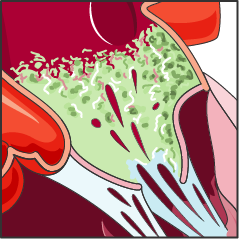 Blood Cultures (1)
Purpose of TTE (1)
Identify vegetations
Hemodynamic severity of valvular lesions
Assess ventricular function and pulmonary pressures
Detect complications
At Risk:
Congenital or acquired VHD
Previous IE
Prosthetic heart valves
Certain congenital or heritable cardiac malformations
Immunodeficiency state
Injection drug use
Utilize TEE (1)
If TTE non-diagnostic
Complication suspected or present 
Intra-cardiac leads present
Heart Valve Team  (1)
Cardiology
Cardiac Surgery
Infectious Disease
If surgery - cardiac anesthesia
If neurological event - neurology
Abbreviations: IE indicates infective endocarditis; NVE, native valve endocarditis; PVE, prosthetic valve endocarditis; TTE, trans-thoracic echocardiography; and TEE, trans-esophageal echocardiography.
36
Figure 15. Diagnosis of Infective Endocarditis
Patient at Risk or with Suspected NVE or PVE
Blood cultures Modified Duke Criteria Heart Valve Team (1)
TTE (1)
TTE nondiagnostic
IE complications suspected
Intracardiac leads present
S. aureus without known source
Possible IE by Modified Duke Criteria
Nosocomial S. aureus bacteremia with known portal
Echo images not adequate with suspected paravalvular abscess
Undergoing valve surgery for IE
OR
OR
Prosthetic valve with persistent fever without bacteremia or new murmur
IE with change in signs or symptoms
High risk complications
Staph, enterococci, or fungal infection
OR
Stable IE being considered for change to oral antibiotics
Intraoperative TTE (1)
18FDG PET/CT (2a)
Cardiac CT (2a)
TTE (1)
TEE(2a)
TEE(2b)
Abbreviations: CT indicates computed tomography; IE, infective endocarditis; 18FDG, 18F-fluorodeoxyglucose; NVE, native valve endocarditis; PET, positron emission tomography; PVE, prosthetic valve endocarditis; S, staph; TEE, transesophageal echocardiography; and TTE, transthoracic echocardiography.
37
Infective Endocarditis: Medical Therapy
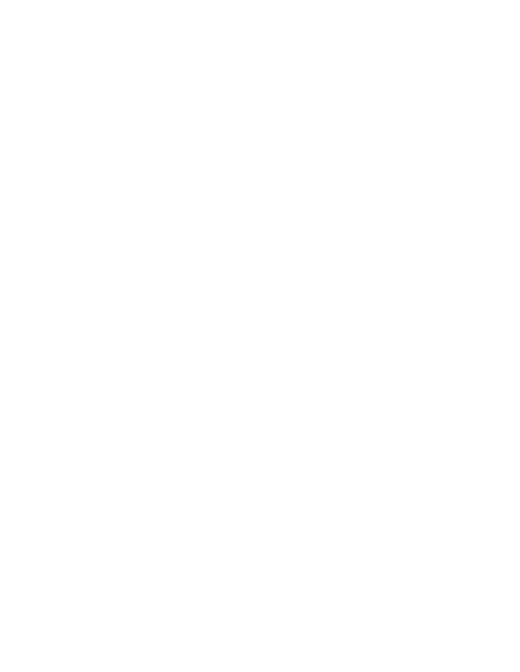 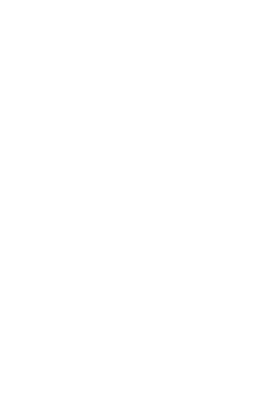 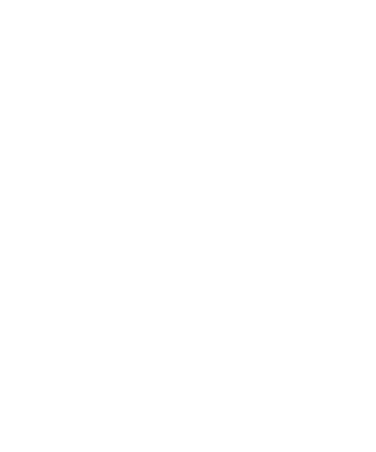 Anticoagulation
Addiction Rx
Antibiotics
Antibiotics should be initiated after blood cultures are obtained, with guidance from infectious disease plus antibiotic sensitivity data (1)
If there is evidence of cerebral 
 embolism or stroke, irrespective of other indications for anticoagulation, it is reasonable to temporarily hold 
 anticoagulation (2a)
If IE is a consequence of injection drug use, the patient should be referred to addiction treatment for opioid substitution  therapy (1)
*In stable left-sided IE - consider 
 changing to oral antibiotics if:

No paravalvular infection on TEE
Follow-up can be assured
Follow-up TEE can be performed 1-3 days prior to antibiotics completion 
(2b)
In patients on VKA anticoagulation at the time of IE diagnosis, temporary discontinuation of VKA may be considered  (2b)
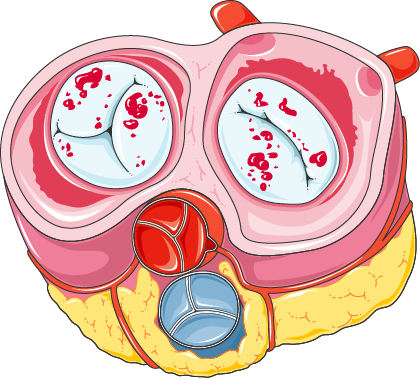 Patients with known VHD and 
 unexplained fever should NOT receive  antibiotics before blood cultures are  obtained  (3:Harm)
*IE caused by streptococcus, E. faecalis, S. aureus, or coagulase-negative staphylococci deemed stable by the Heart Valve Team. 
Abbreviations: IE indicates infective endocarditis; Rx, treatment; TEE, trans-esophageal echocardiography; VHD, valvular heart disease; and VKA, vitamin K antagonists.
38
Figure 17. Preconception Management of Women with NVD
All women with suspected valve disease  who are considering pregnancy should undergo a clinical evaluation & TTE before pregnancy (1)
Severe valve disease?
YES
Pre-pregnancy counseling by cardiologist with expertise in managing VHD during pregnancy (1)
Exercise testing is reasonable before pregnancy (2a)
Clinical symptoms?
Intervention before pregnancy (1)
NO
YES
Normal
Provoked symptoms
Prosthetic valve required?
NO
YES
Severe rheumatic MS amenable to balloon commissurotomy?
Balloon commissurotomy before pregnancy (2a)
YES
Shared decision-making regarding bioprosthetic versus mechanical valve (1)
NO
Valve intervention before pregnancy is reasonable (2a)
Severe AS?
YES
NO
Bioprosthetic valve preferred over mechanical heart valve (2a)
Valve repair may be considered after detailed discussion with patient (2b)
Severe MR and valve suitable for repair?
YES
NO
See Section 13.2
Monitor with dedicated Multidisciplinary Heart Valve Team with expertise in management of high-risk cardiac conditions during pregnancy (1)
Abbreviations: AS indicates aortic stenosis; MR, mitral regurgitation; MS, mitral stenosis;  TTE, transthoracic echocardiography; and VHD, valvular heart disease.
39
Figure 18. Anticoagulation for Prosthetic Mechanical Heart Valves in Pregnancy
Pregnant women with a mechanical prosthesis should receive therapeutic anticoagulation with frequent monitoring (1)
Women with Mechanical Heart Valve
Can woman maintain therapeutic anticoagulation with frequent monitoring?
Counsel against pregnancy (1)
YES
NO
Patient counseled that there is no anticoagulation strategy that is safe for mother and fetus. Shared decision-making (1)
Dose-adjusted LMWH with monitoring of Xa levels available?
Warfarin dose >5mg/dl?
NO
YES
NO
YES
1st, 2nd, 3rd trimesters
Dose-adjusted LMWH* for 1st trimester then warfarin for 2nd & 3rd (2b)
Dose-adjusted LMWH* for all trimesters (2b)
Continuous dose-adjusted UFH* for 1st trimester then warfarin for 2nd & 3rd (2a)
Continuous warfarin in all trimesters (2a)
Dose-adjusted LMWH* for 1st trimester then warfarin for 2nd & 3rd (2a)
OR
OR
At least 1 week before delivery
Discontinue warfarin, switch to continuous IV UFH or dose-adjusted LMWH* (1)
At least 36 hours before delivery
Switch to continuous IV UFH* (1)
If labor begins or urgent delivery is requested in a woman therapeutically anticoagulated with a VKA, cesarean section should be performed after reversal of anticoagulation (1)
4-6 hours before planned delivery
Stop IV heparin (1)
*Dose-adjusted LMWH should be given at least 2 times per day, with close monitoring of anti-Xa levels. Target to Xa level of 0.8 to 1.2 U/mL, 4 to 6 hours after dose. Trough levels may aid in maintaining patient in therapeutic range. Continuous UFH should be adjusted to aPTT 2 times control.  
Abbreviations: aPTT indicates activated partial thromboplastin time; IV, intravenous; LMWH, low-molecular-weight heparin; UFH, unfractionated heparin; and VKA, vitamin K  antagonist.
40
Figure 19. Valve Intervention in CAD
Patients undergoing valve interventions
TAVI
Valve Surgery
Low risk of CAD
Low to intermediate 
risk of CAD
Angina, decreased LV systolic function, history of CAD, or CAD risk factors*
Chronic severe secondary MR
NO
YES
Coronary angiography (1)
Coronary CT angiography (1)
YES
Coronary CT angiography (2a)
Coronary angiography (1)
ABNORMAL
Left main or 
proximal CAD
Complex bifurcation left main and/or multivessel CAD with a SYNTAX score>33
Significant proximal CAD or left main disease
PCI prior to 
TAVI (2a)
CABG
 (2a)
Surgical AVR and CABG (2a)
*Including men age >40 years and postmenopausal women. 
Abbreviations: AVR indicates aortic valve replacement; CAD, coronary artery disease; CABG, coronary artery bypass graft; CT, computed tomography; LV, left ventricular; MR, mitral regurgitation; PCI, percutaneous coronary intervention; SYNTAX, Synergy Between Percutaneous Coronary Intervention With Taxus and Cardiac Surgery; and TAVI, transcatheter aortic valve implantation.
41
Figure 20. Intervention for AF in patients with VHD
Patients Undergoing Surgical Valve Intervention
Atrial Fibrillation
YES
NO
LAA ligation or excision may be harmful (3 Harm)
Discuss benefits/ risks of adjunctive AF Procedure (1)
Surgical pulmonary vein isolation or maze procedure (2a)
LAA ligation or excision (2a)
Discontinuation of anticoagulant despite these procedures associated with late stroke.
Anticoagulation therapy for at least 3 months after the procedure regardless of CHA2DS2-VASc risk score (2a)
VKA preferred over others for first 3 months in patients receiving bioprosthetic device
Abbreviations: AF indicates atrial fibrillation; CAD, coronary artery disease; CHA2DS2-VASc score, congestive heart failure, hypertension, age ≥ 75 years, diabetes mellitus, stroke or transient ischemic attack (TIA), vascular disease, age 65 to 74 years, sex category; LAA, left atrial appendage; VHD, valvular heart disease; VKA, vitamin K antagonists.
42
Recommendations for Noncardiac Surgery in Patients with VHD
Abbreviations: AR indicates aortic regurgitation; AS, aortic stenosis; COR, classification of recommendation; LV, left ventricular, mm hg, millimeters of mercury; MR, mitral regurgitation; MS, mitral stenosis; and VHD valvular heart disease.
43
Evidence Gaps and Future Directions in VHD
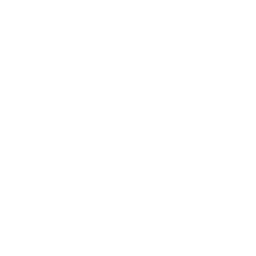 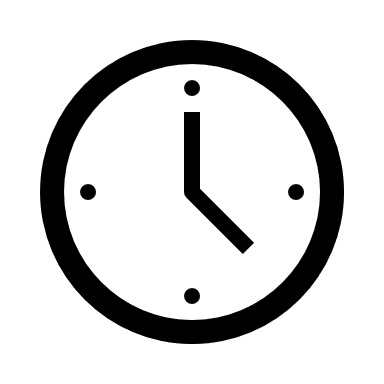 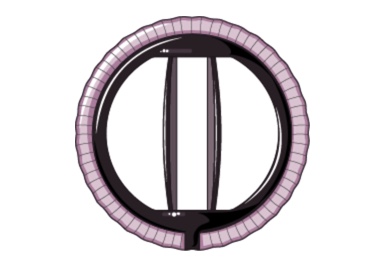 STAGE C
STAGE D
STAGE A
STAGE B
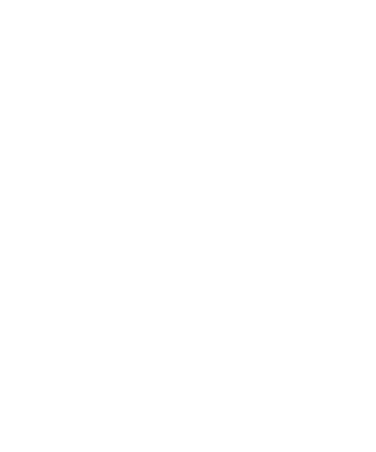 Timing of intervention:
Improvement in measures of disease severity and impact on LV
Patient-centered research and diverse patient groups
Better management options:
Prosthetic valve durability and long-term management
Optimal anti-thrombotic regimen
Prevention of complications
Promoting equity in care of pts with VHD
Prevention of VHD:
Disease mechanism and risk factors: Ca++ in BAV, Lp(a)
Primary & secondary prevention of risk factors
Medical therapy to prevent VHD progression:
Disease mechanism and targets
Understanding the interplay between severity of VHD and LV modulation and vascular dysfunction
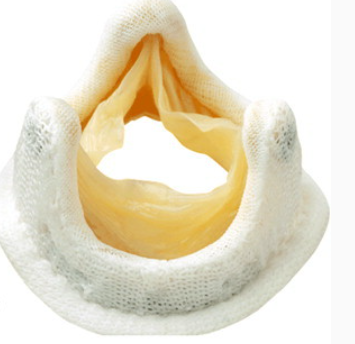 Abbreviations:  Ca++ in BAV indicates calcium in bicuspid aortic valve; Lp(a), lipoprotein (a);  LV indicates left ventricle; pts, patients; and VHD, valvular heart disease.
44
Acknowledgments
Many thanks to our Guideline Ambassadors who were guided by Dr. Elliott Antman in developing this translational learning product in support of the 2020 ACC/AHA Guideline for the Management of Patients With Valvular Heart Disease.

Yuvraj Chowdhury, MD
Marat Fudim, MD, MHS
Charles German, MD
Agnes Kozco, MD
Arnav Kumar, MD
Sonali Kumar, MD
Dae Hyun Lee, MD
Jainy Savla, MD
Mrinali Shetty, MD
Lina Ya'qoub, MD
The American Heart Association requests this electronic slide deck be cited as follows: 

Chowdhury, Y., Fudim, M., German, C., Kozco, A., Kumar, A., Kumar, S., Lee, D., H., Savla, J., Shetty, M., Ya’qoub, L, Bezanson, J. L., & Antman, E.  (2020). Clinical Update; Adapted from: 2020 ACC/AHA Guideline for the Management of Patients With Valvular Heart Disease [PowerPoint slides]. Retrieved from  https://professional.heart.org/en/science-news
45